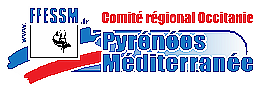 COMMISSION TECHNIQUE INTERREGIONALE
Stage Initial MF1 – Gde Motte – Janvier – Février 2018
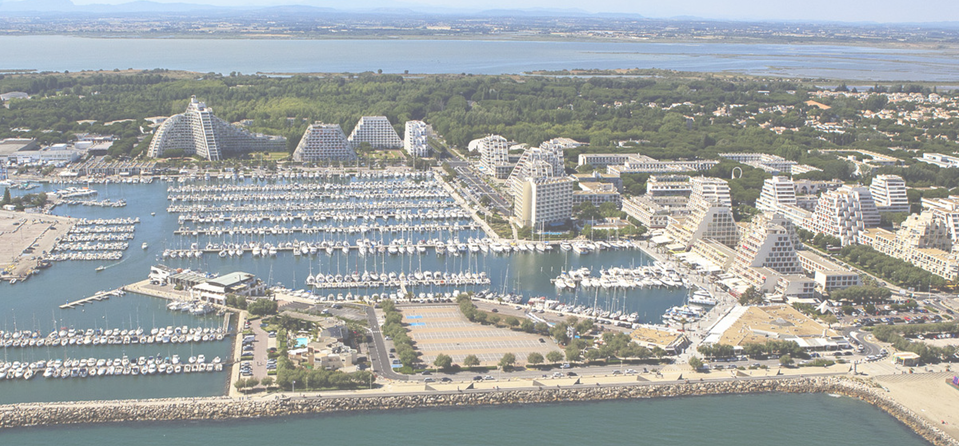 Cursus de formation
Le manuel de formation technique
Antony CARUANA
Compétences à acquérir
Rôle du MF1
Cursus
Prérogatives du MF1
La Formation Moniteur Fédéral 1er degré
Compétences à acquérir
Rôle du MF1
Cursus
Prérogatives du MF1
La Formation Moniteur Fédéral 1er degré
Le Rôle du MF1
Accueillir et conseiller les participants
Organiser, diriger l’activité pour des plongées d’exploration et d’enseignement
Construire un cours
Enseigner les connaissances pratiques et théoriques nécessaires à la formation du plongeur débutant au plongeur niveau 5
C ’est un maillon indispensable. Il va donner aux plongeurs les techniques de base indispensables à l’activité.
Compétences à acquérir
Rôle du MF1
Cursus
Prérogatives du MF1
La Formation Moniteur Fédéral 1er degré
Prérogatives du Moniteur Fédéral 1er degré
Signer les carnets de plongée
 Valider les épreuves des brevets de plongeur N1 à N3, ainsi que les qualifications PE/A12, PA20, PA40, PE40
 Signer les aptitudes des candidats au brevet du guide de palanquée
 Valider les qualifications de Directeur de Plongée en exploration
  Assumer les fonctions de Directeur de Plongée
Ces prérogatives lui confèrent  
des responsabilités
Prérogatives du Moniteur Fédéral 1er degré
Membre du jury Guide de Palanquée (épreuve du groupe 1 et épreuve du groupe 2 & 3 en double avec un 2ème degré)

 Membre du jury initiateur  : à 2 l’épreuve du mannequin et en double avec un 2ème degré l’épreuve de pédagogie

 Après formation spécifique : tuteur de stage initiateur
Ces prérogatives lui confèrent 
des responsabilités
Compétences à acquérir
Rôle du MF1
Cursus
Prérogatives du MF1
La Formation Moniteur Fédéral 1er degré
Compétences à acquérir
Plongeur expérimenté
Organisateur
Animateur
Technicien
Secouriste
Enseignant
Garant de la sécurité
Le MF1 est une formation complète.
[Speaker Notes: OR : à ajouter « garant de la sécurité »]
Compétences à acquérir
Rôle du MF1
Cursus
Prérogatives du MF1
La Formation Moniteur Fédéral 1er degré
Cursus de formation
Stage initial : 6 jours
UC1-UC2-UC3-UC7
Stage en situation
65 séances minimum
UC1 – UC2 – UC3 – UC4/5 – UC6
Stage final : 5 jours
UC1 à 7
Examen
[Speaker Notes: C1 « Accueil des plongeurs » : accueillir, conseiller et répondre aux demandes des plongeurs et du public. 
C2 « Conception pédagogique » : concevoir une progression, une séance ou un cursus de formation. 
C3 « Formation des plongeurs » : conduire des séances de formation pratiques ou théoriques. 
C4 « Site de plongée » : choisir un site de plongée. 
C5 « Organisation » : organiser, planifier le déroulement de l’activité. 
C6 « Sécurisé l’activité » : sécuriser l’activité, prévenir les risques et intervenir si besoin. 
C7 « Connaissance support » : posséder les connaissances en appui des compétences requises.]
Cursus de formation
Licence
Certificat médical
N4
Formation initiale : 6 jours
Livret pédagogique
(valable 3 ans)
Stage en situation
Stage initial
UC1 : Accueil des plongeurs
UC2 : Conception pédagogique
UC3 : Formation des plongeurs
UC7 : Connaissances support (Activité, réglementation)
Stage initial
Stage en Situation
Stage en situation
65 séances minimum
Stage en Situation
Stage en Situation
Cursus de formation
Stage en situation
Validation du livret péda
A1 : intervention à 25m 
attestée par un E3 minimum
Stage final : 5 jours
UC1 à 7 : perfectionnement, 
prépa exam
Permis bateau
Examen (1 à 3 jours)
Réglementation (coef 2)
Sauvetage (coef 4)
Pédagogie pratique (coef 4)
Pédagogie théorique (coef 4)
Organisation et 
sécurité (coef 3)
18 ans, Licence
Certificat médical
RIFA plongée
[Speaker Notes: OR : Examen : remplacer sauvetage par RPD et préciser dans UC8 remontée d’in plongeur en difficulté= RPD]
Allègements et exemptions
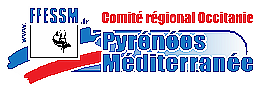 Vos Questions ?
Cursus de formation
Formation initiale MF1 - FFESSM